May 2022
SC-OR INFLUENT PUMP STATION PROJECT
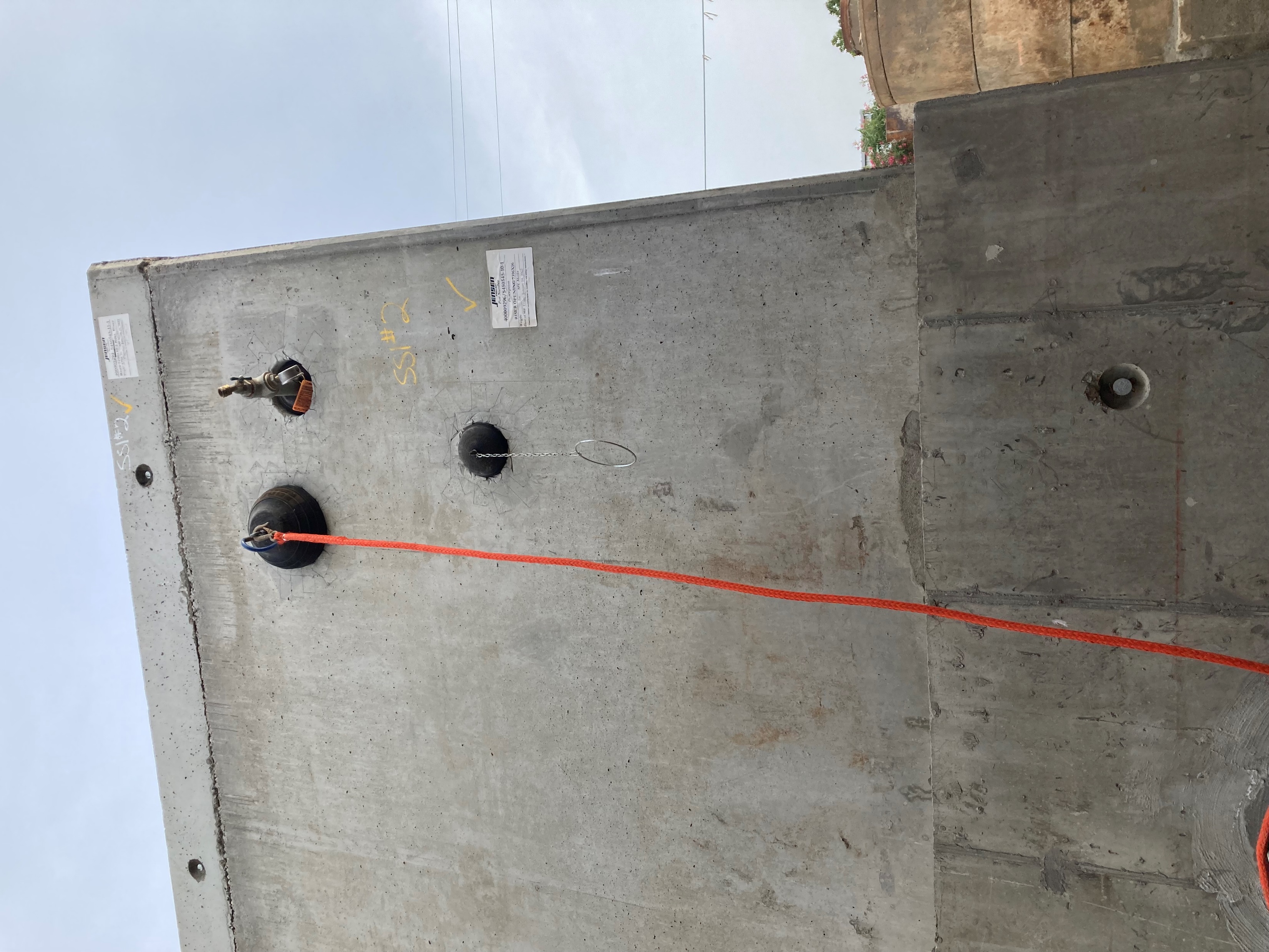 Plugging holes in vaults to test water tightness
Pipe work in the flow meter vault
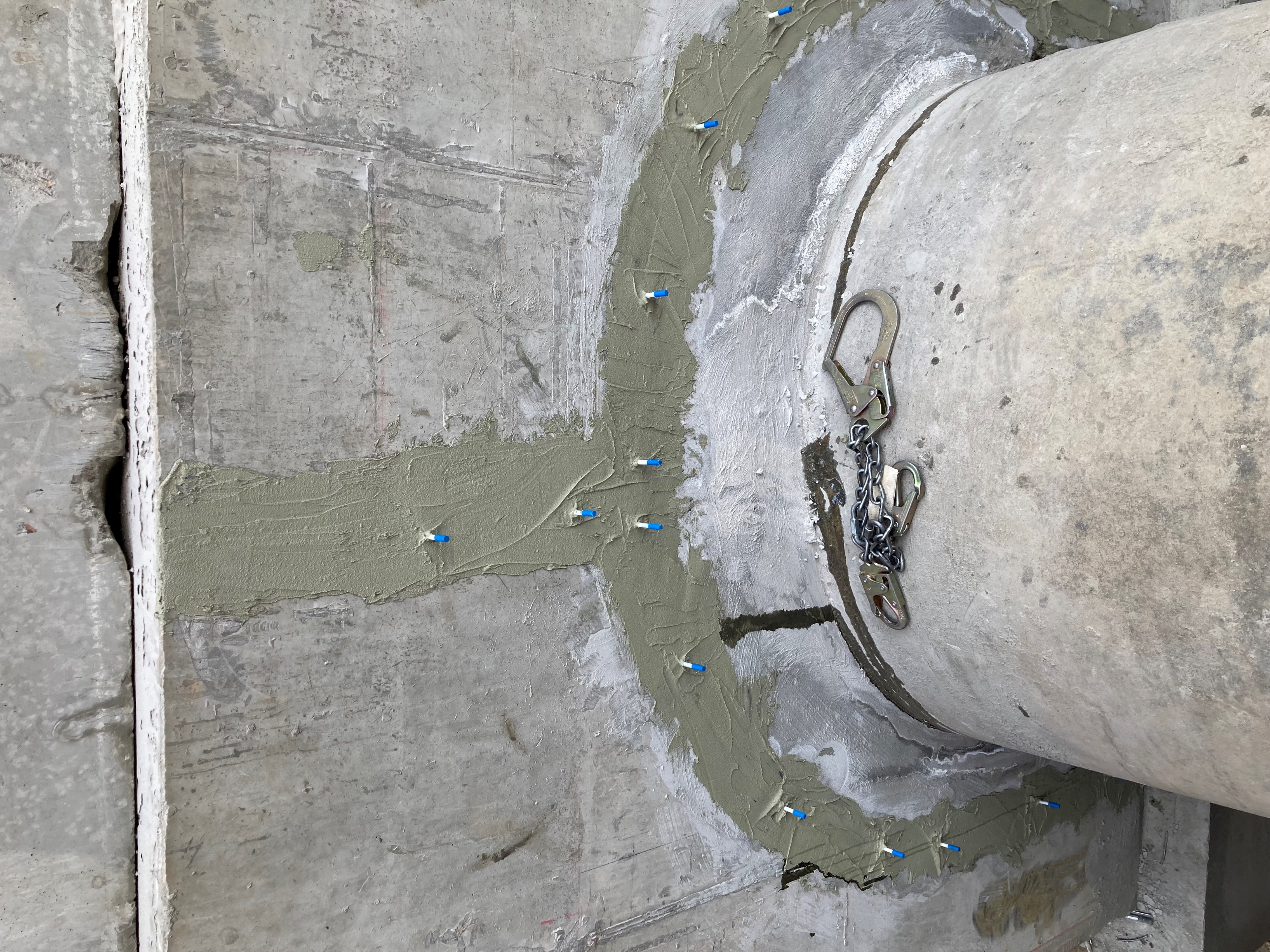 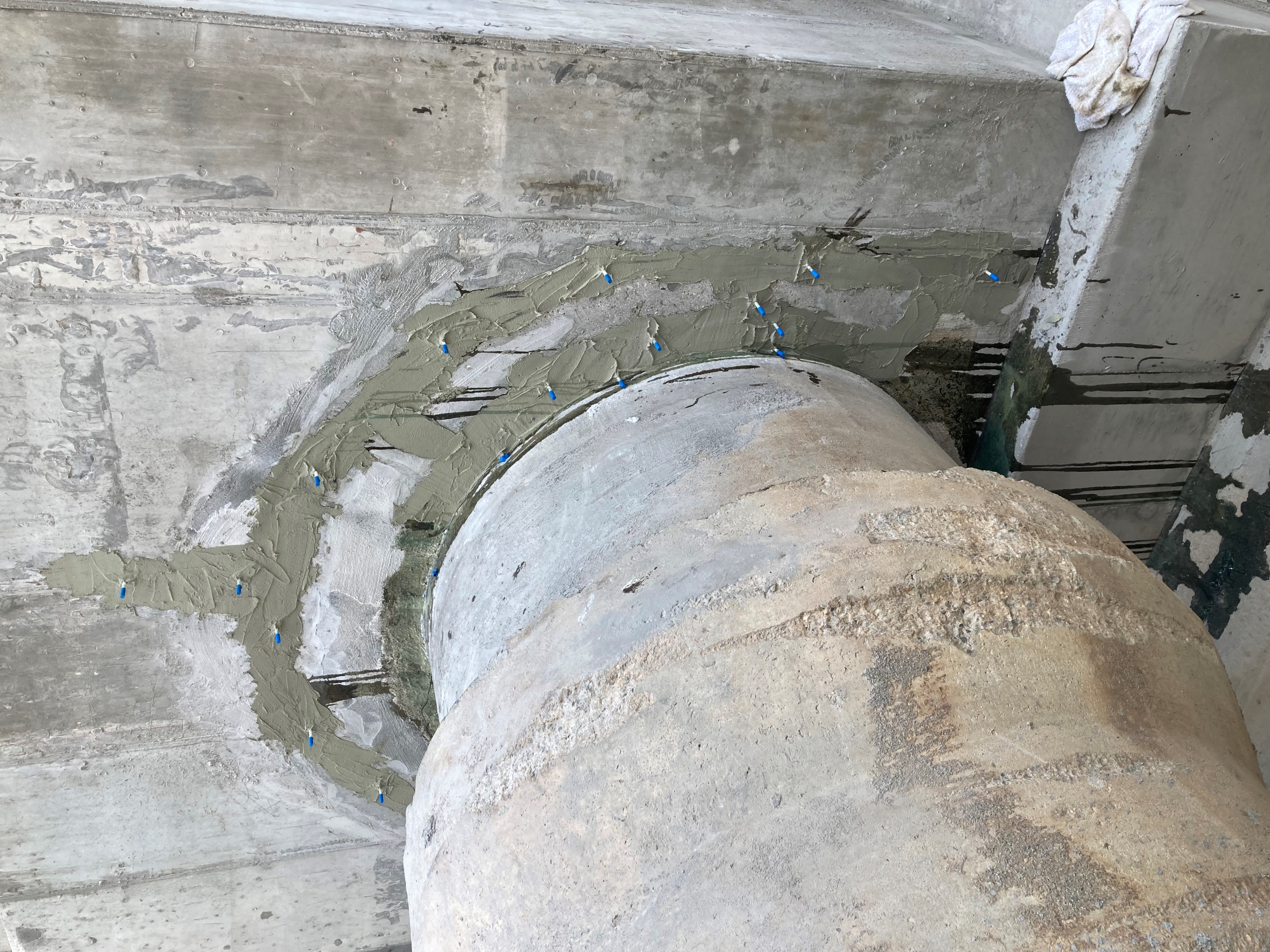 Epoxy Sealant Around Pipe Joints
Excavation of The Pond Flow Meter Vault
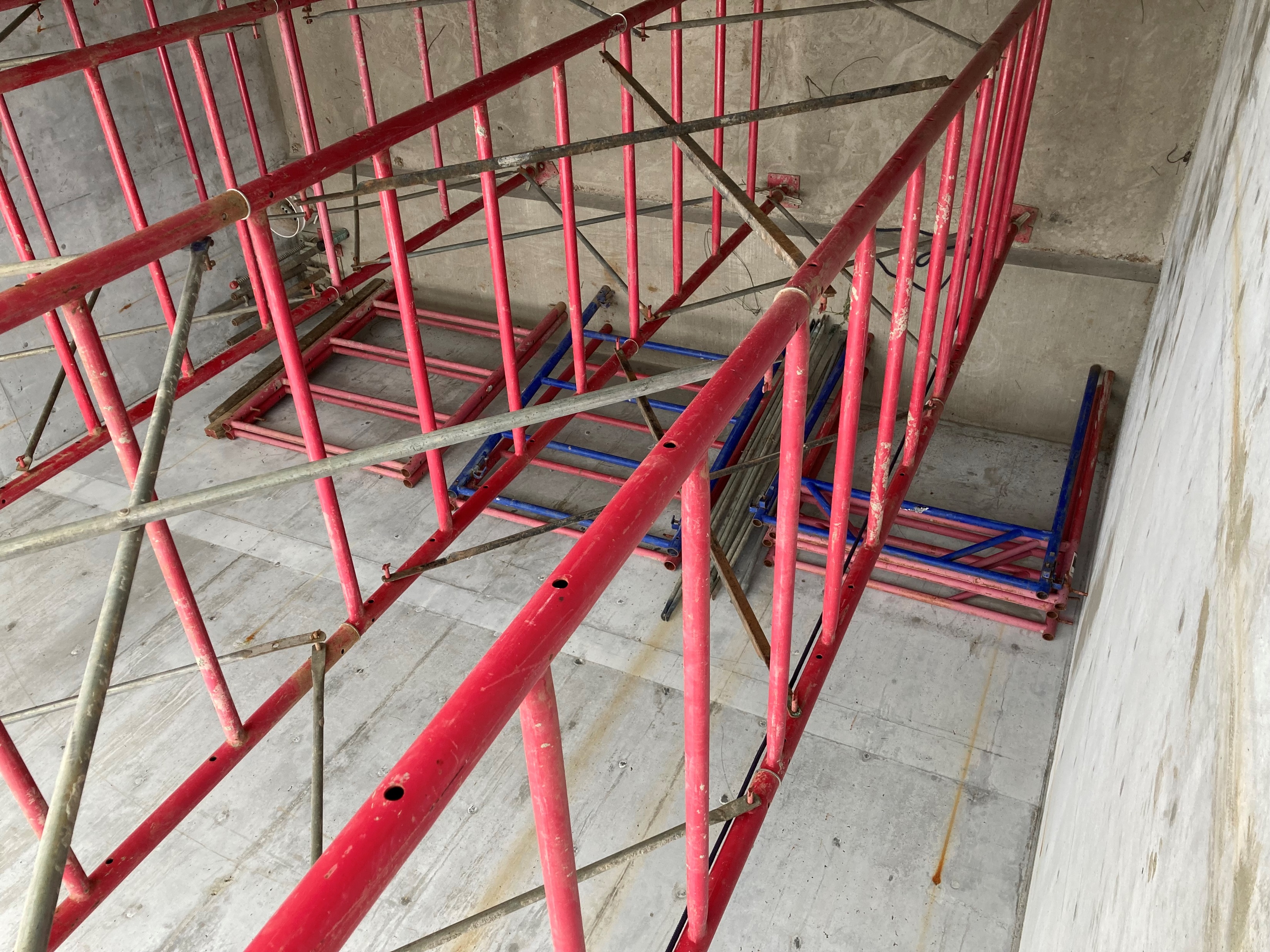 Internal Wall in The Wet Well Complete, Scaffolding Installed to Build Form For The Lid